Missionary Care
Hallelujah, Father God, Jacky and Iris are completing the first term of four-year missionary work in a closed country. This month, they return to Sarawak for a three-month home assignment. We pray that the abundant grace of Jesus Christ follows them day by day, blessing them with sweet reunion with their families, and with strength to quickly adapt to the weather and life in Sarawak. As they share, in
1/3
Missionary Care
various churches, the message on missions and the needs of the missions field, may the Holy Spirit move people's hearts to devote themselves as missionary. Iris gave birth to a baby boy in February in the missions field. The baby will meet his grandparents and relatives for the first time. We ask God to bless him with joy and good health. Jacky and Iris need to go to various government agencies to get
2/3
Missionary Care
important documents and passports done. We pray that You leads them and that everything will be completed before they return to the missions field. May Jacky and Iris be spiritually renewed during the home assignment. They will be Spirit-filled and ready for another term of overseas missions among the unreached people. In the name of Jesus Christ, Amen.
3/3
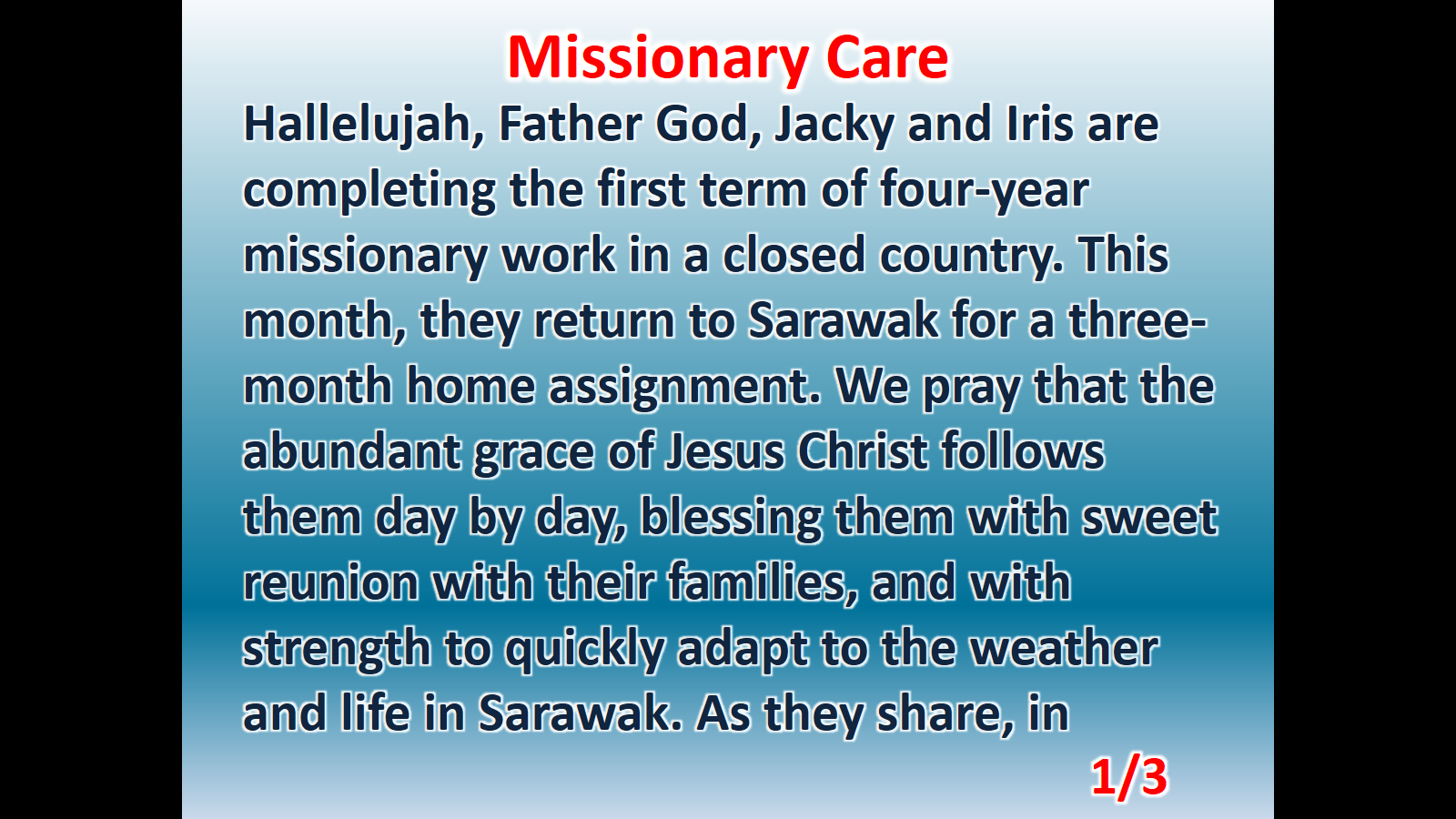 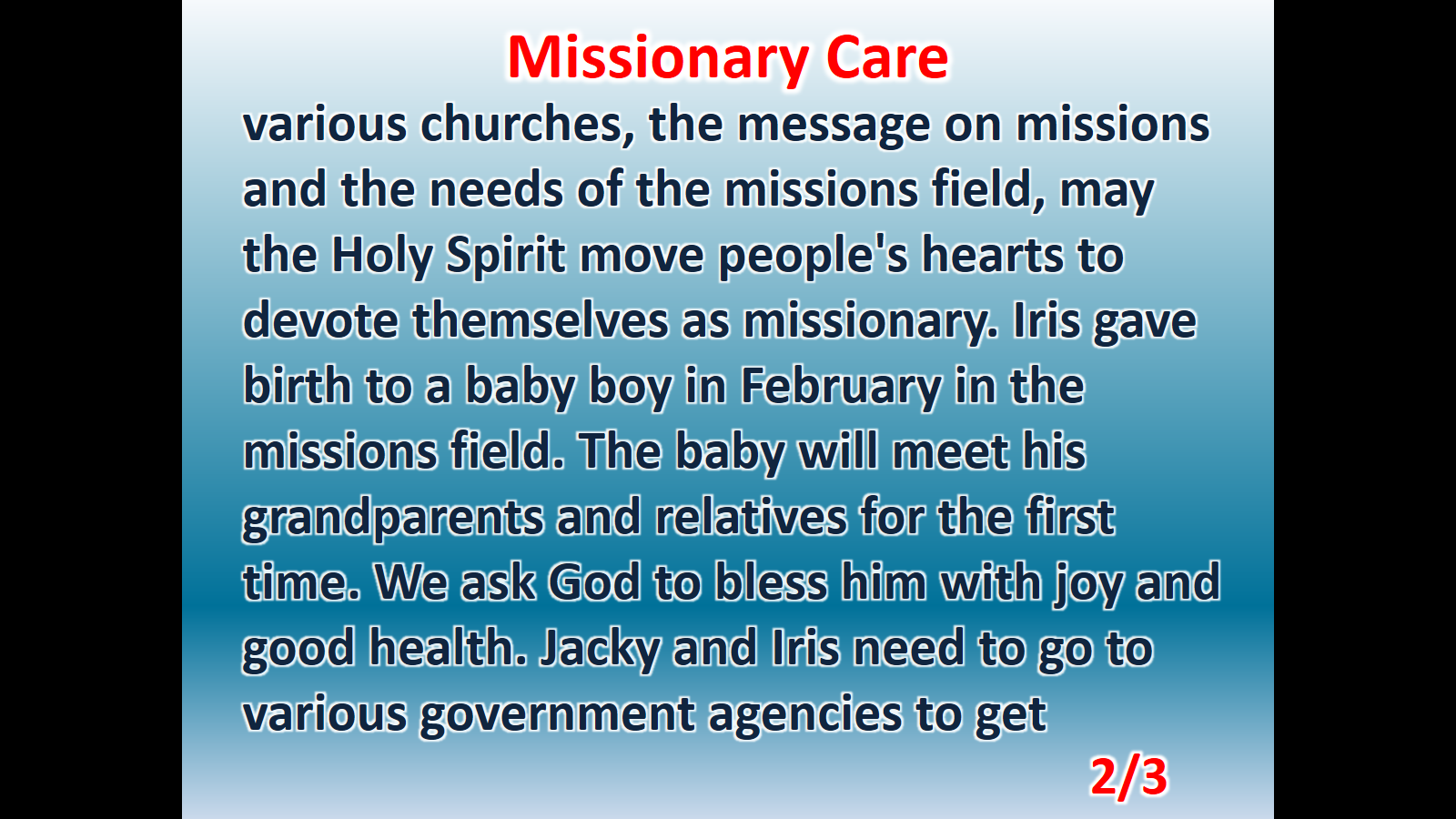 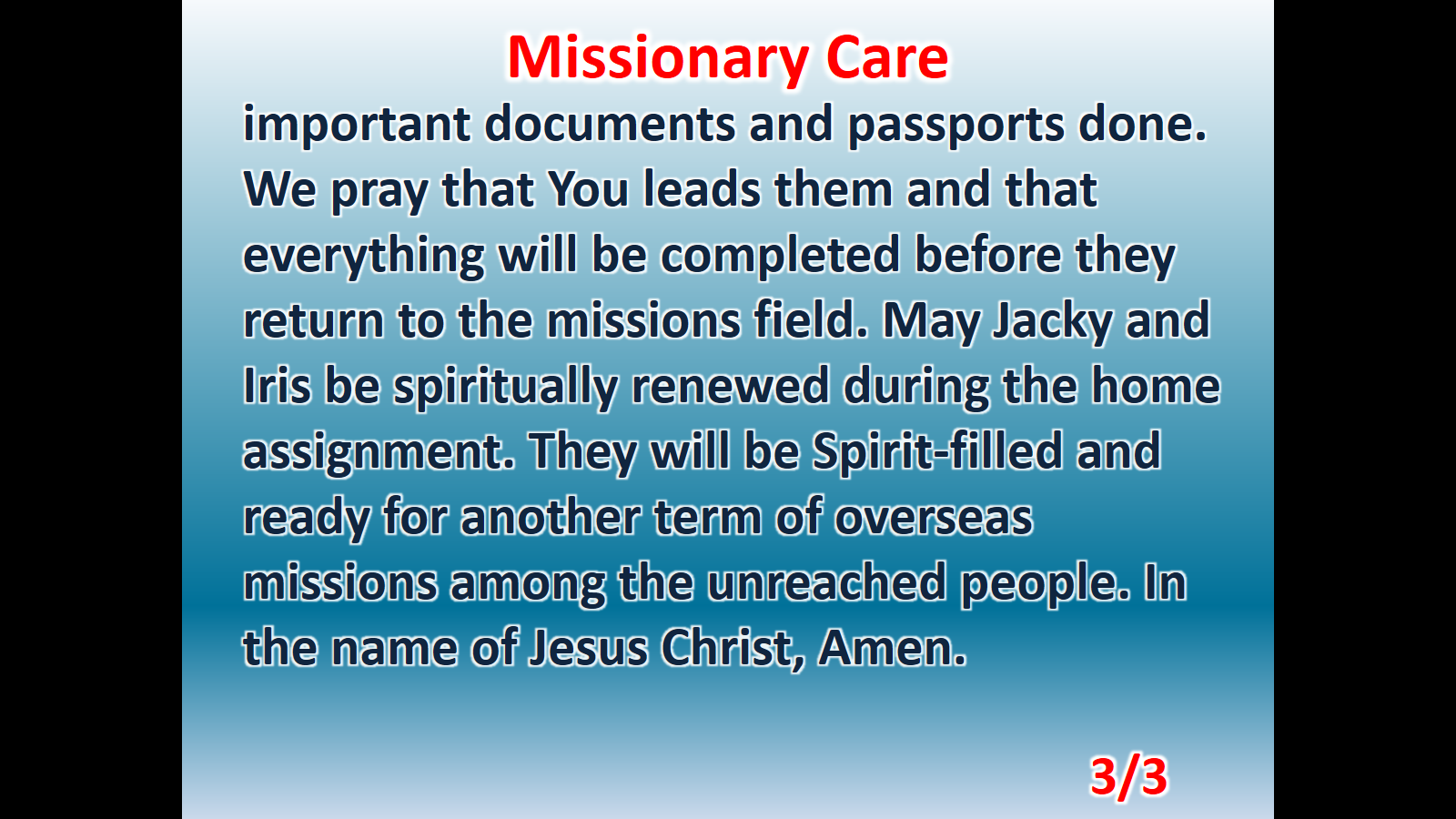